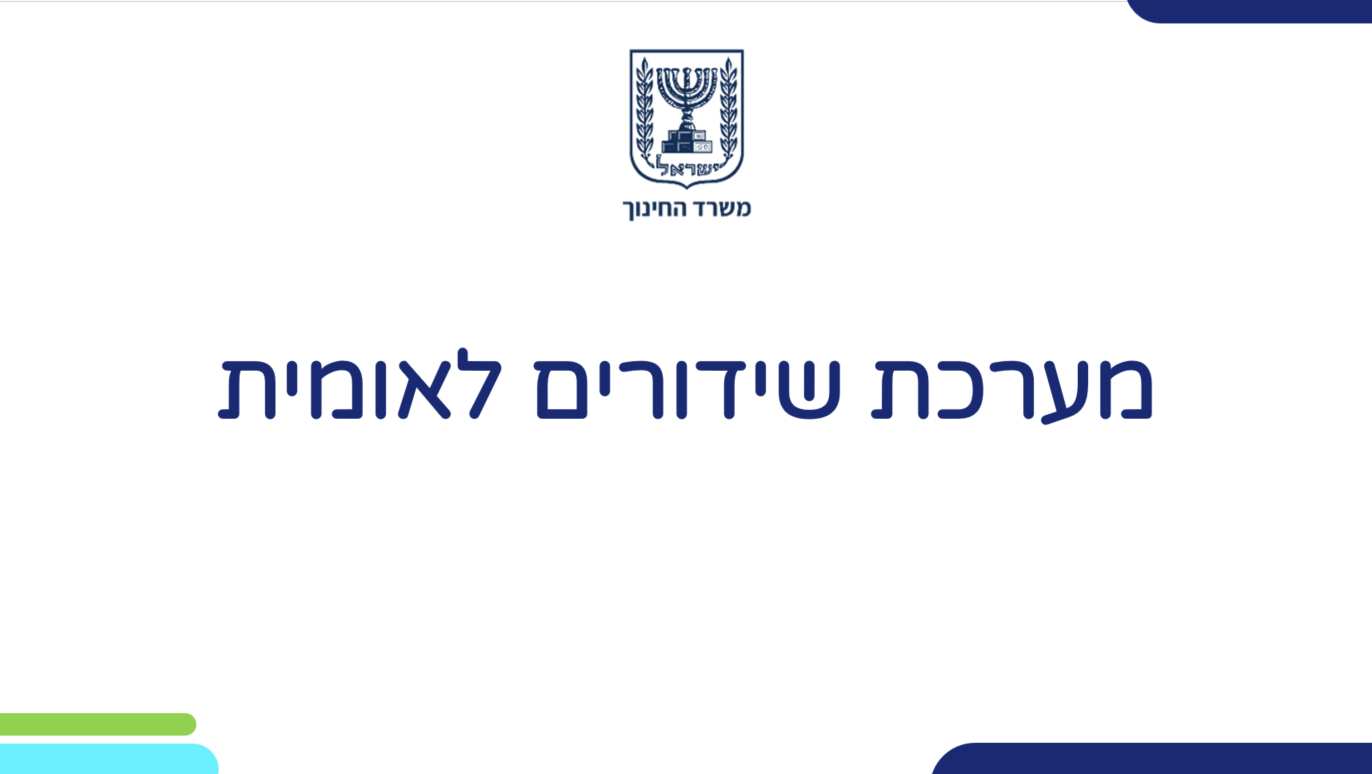 תב"א - תכנות בסביבת האינטרנט
יצירת מסד נתוניםVisual Studio 2017
מדעי המחשב – תב"א
שם המורה: הילה קדמן
http://blog.csit.org.il/MyBlog.aspx?BlogID=33
יצירת מסד נתונים באתרהצגת Server Explorer
נפתח את הפרויקט שבניתם
בחלון   View  נבחר ב- Server Explorer
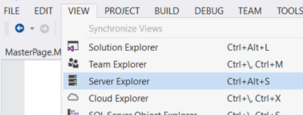 הילה קדמן - blog.csit.org
3
יצירת מסד נתונים באתר
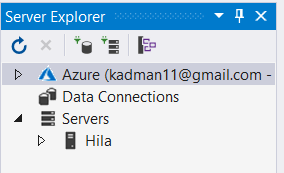 קליק ימני על Data Connection



ונבחר ב- Add Connection
הילה קדמן - blog.csit.org
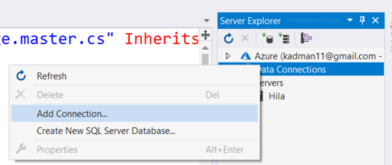 4
יצירת מסד נתונים באתר
בחלון Add Connection
נלחץ על Change
נבחר סוג מסד הנתונים:Microsoft SQL Server DataBase File
נאשר ב- OK
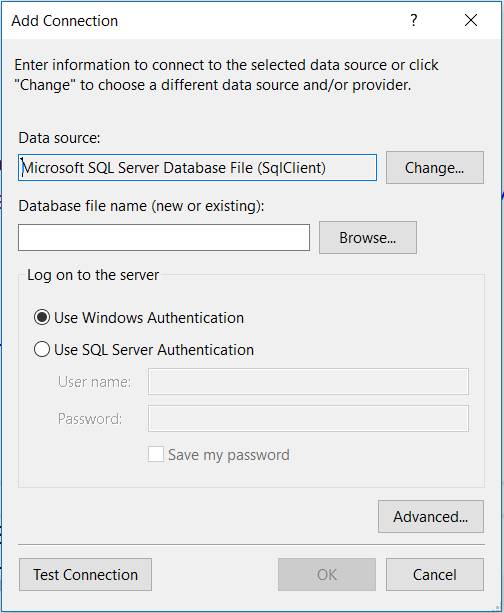 הילה קדמן - blog.csit.org
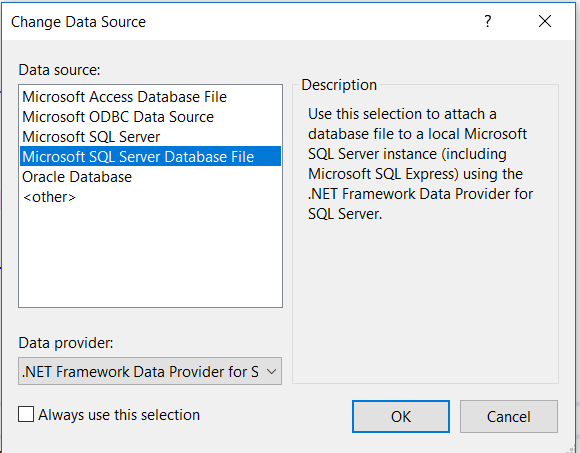 5
יצירת מסד נתונים באתר
כדי לקשר למסד נתונים נלחץ על Browse
נחפש תיקייה בשם App_Dataבתיקיית האתר





		אם מסד הנתונים שלנו כבר קיים בתיקייה זו, נבחר בו.		אם לא קיים נרשום את שם מסד הנתונים 		ונאשר ב- OK
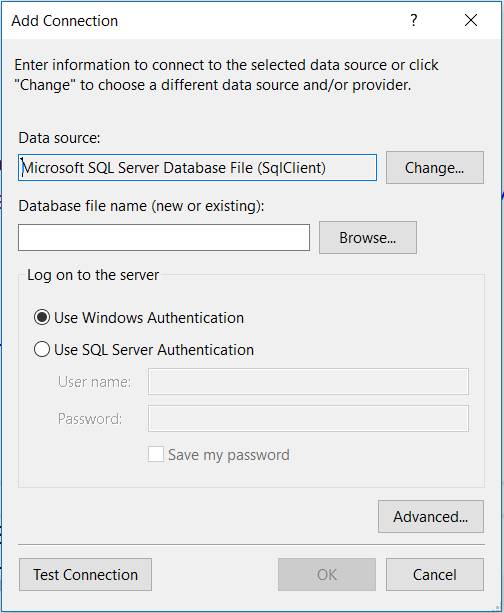 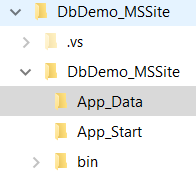 הילה קדמן - blog.csit.org
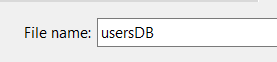 6
יצירת מסד נתונים באתר
אם יצרנו מסד נתונים חדש, תתקבל הודעה שפירושה:מסד נתונים בשם זה לא קיים האם ליצור אותו?



ונאשר ב- כן
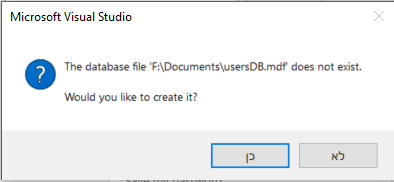 הילה קדמן - blog.csit.org
7
יצירת מסד נתונים באתר
מסד הנתונים נוצר באתר
הילה קדמן - blog.csit.org
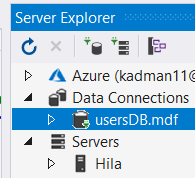 8
יצירת מסד נתונים באתרשם מסד הנתונים
שם מסד הנתונים יהיה בשפה האנגלית, ללא תווי רווח
נקבע מוסכמה ששם מסד הנתונים יסתיים תמיד ב- DB
שם המסד שיצרתי הוא   usersDB.mdf  כלומר טבלת משתמשים
סיומת הקובץ הוא mdf -  עבור Microsoft Data File
הילה קדמן - blog.csit.org
9
יצירת מסד נתונים באתרשם מסד הנתונים
בפתיחה חוזרת של הפרויקט, יתכן ושם מסד הנתונים יופיע כשלצדו   x
לחצו על כפתור רענן והסימן יעלם
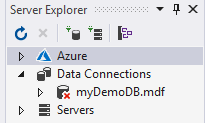 הילה קדמן - blog.csit.org
10
יצירת מסד נתונים באתרהתקשרות למסד נתונים קיים
אם מופיע x ליד שם מסד הנתונים, שאינו נעלם בלחיצה על ריענון, נסה ליצור התקשרות מחודשת וללחוץ על 			Test Connection
אם התקבלה הודעה שההתקשרות הצליחה, יעלם ה- x שליד השם.
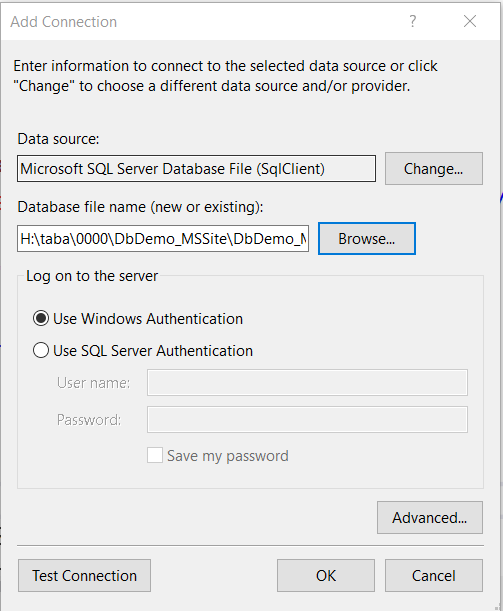 הילה קדמן - blog.csit.org
11
יצירת מסד נתונים באתרהוספת טבלה במסד הנתונים
נלחץ על החץ שליד מסד הנתוניםלהצגת האפשרויות 
קליק ימני על Tables
נבחר ב- Add New Table
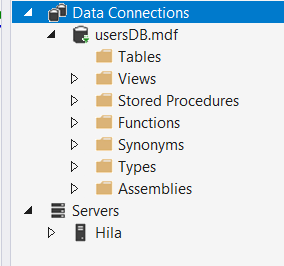 הילה קדמן - blog.csit.org
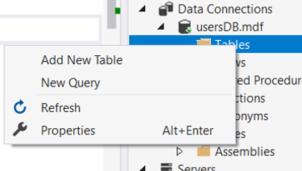 12
יצירת מסד נתונים באתר
טבלה במסד נתונים מורכבת מעמודות ושורות.
עמודה היא שדה מידע בטבלה. שדות הטבלה יכילו את כל המידע שאספנו שטופס הרישום (שם משתמש, שם פרטי, שם משפחה וכו')
שורה בטבלה היא רשומה המכילה את כל המידע של משתמש רשום.
שדה
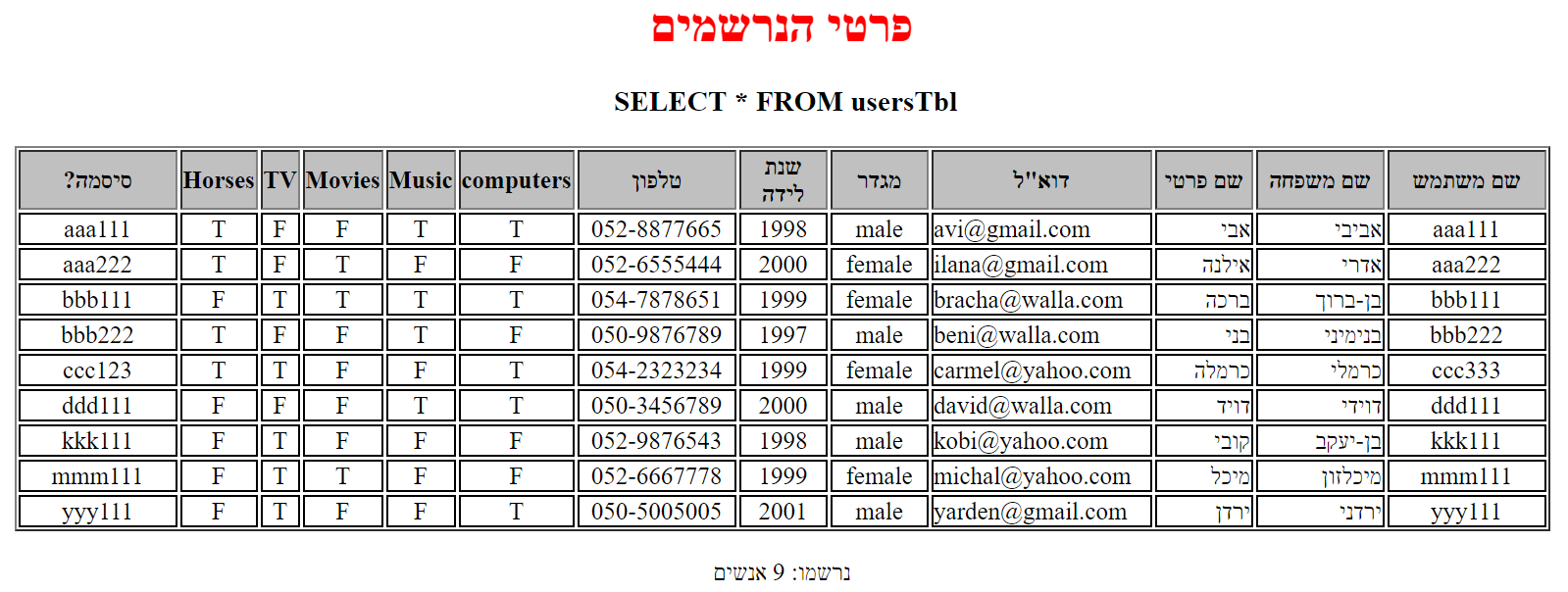 רשומה
הילה קדמן - blog.csit.org
13
יצירת מסד נתונים באתרהוספת שדות לטבלת הנתונים
בחלקו העליון של החלון שהתקבל נוצרה טבלה שבה יוגדרו שדות הטבלה





name - שם השדה. המלצה: תל לשדה שם הזהה לשם שנתת לשדה בטופס
Data Type - סוג המידע: מספר שלם int או מחרוזת nChar
Allow Nulls - נסמן אם נרשה שהשדה יישאר ריק (שדות חובה לעולם לא יסומנו)
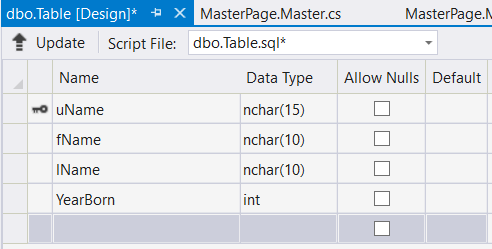 הילה קדמן - blog.csit.org
14
יצירת מסד נתונים באתרשדה מפתח
לכל טבלה צריך להיות שדה מפתח



מפתח ראשי - primery key:  שדה ייחודי המזהה באופן חד-ערכי את הרשומה. 
המשמעות:
לא תהיינה שתי רשומות או יותר בעלות אותו ערך(אם קבענו את שם המשתמש להיות המפתח, לא תהיינה שתי רשומות עם אותו שם משתמש).
הרשומות בטבלה מתמיינות (מסתדרות) לפי שדה המפתח, בסדר עולה.
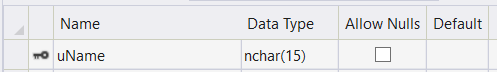 הילה קדמן - blog.csit.org
15
יצירת מסד נתונים באתרהוספת שדות לטבלת הנתונים
בחלקו התחתון של החלון נבנית שאילתת Create ליצירת טבלה.
שאילתה - הוראה למסד הנתונים
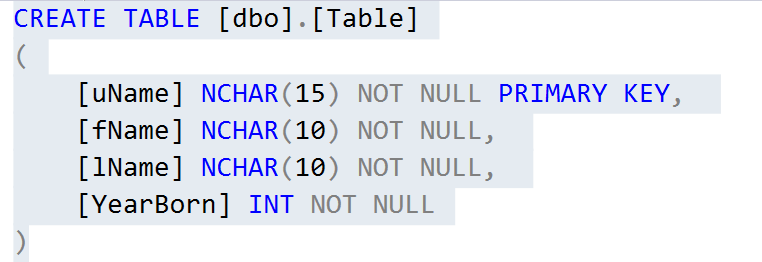 הילה קדמן - blog.csit.org
16
יצירת מסד נתונים באתרטבלת המשתמשים
הילה קדמן - blog.csit.org
17
יצירת מסד נתונים באתרהטבלה בתצוגת קוד
הילה קדמן - blog.csit.org
18
יצירת מסד נתונים באתרשמירת הטבלה
נשנה את שם הטבלה המופיעבשורת השאילתה, מ- Table(ברירת המחדל)  לשם שיתאים לנו.

נקבע מוסכמה ששמות הטבלאות יסתיימו ב- Tbl

שם הטבלה: userdTbl
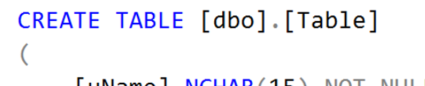 הילה קדמן - blog.csit.org
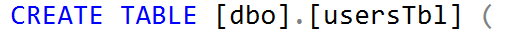 19
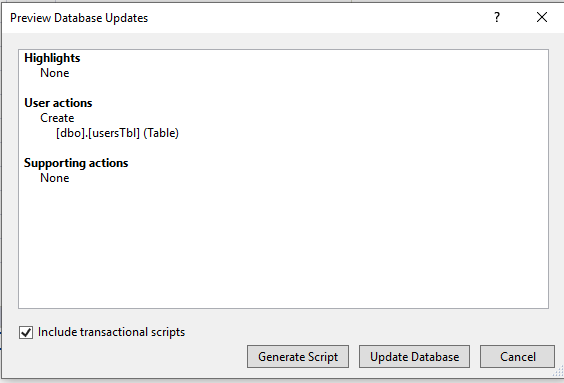 יצירת מסד נתונים באתרשמירת הטבלה
לחיצה על update 

ונסיים בלחיצה על  Update Database
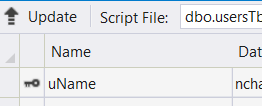 הילה קדמן - blog.csit.org
20
יצירת מסד נתונים באתר
נלחץ על ריענון בחלון Server Explorer
והטבלה תופיע ברשימת הטבלאות
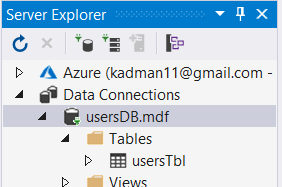 הילה קדמן - blog.csit.org
21
מילוי שדות הטבלהלפני שמתחילים!!!
אם קבענו מספר תווים קטן מדי לשדה טקסט בטבלה, ניסיון לרשום שם ערך שמכיל יותר תווים יגרום לשגיאה.
כדי לאפשר שינויים בהגדרות של מסד הנתונים, נבחר:  Tools >> Options
נמחק את הסימן שליד: מנע שמירת שינויים שמחייבים הגדרה מחדש של הטבלה			Prevent saving changes that require table re-creation 

נאשר ב- OK

עתה נוכל לשנות את הגדרות הטבלהלפי הצורך
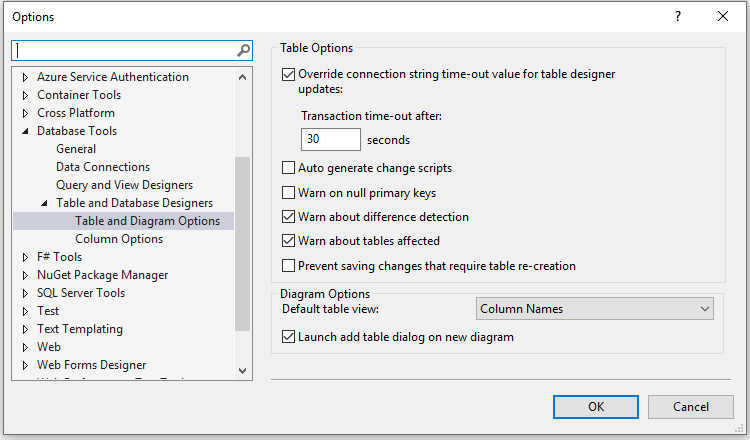 הילה קדמן - blog.csit.org
22
שינוי הגדרות הטבלה
כדי לשנות את הגדרות הטבלה, קליק ימני על שם הטבלה ובחירה ב- Open Table Definitions
שינוי הגדרות הטבלה ייעשהלפני הכנסת נתונים לתוכה
לאחר שינוי ההגדרות, יש לבצעupdate כמו ביצירת הטבלה
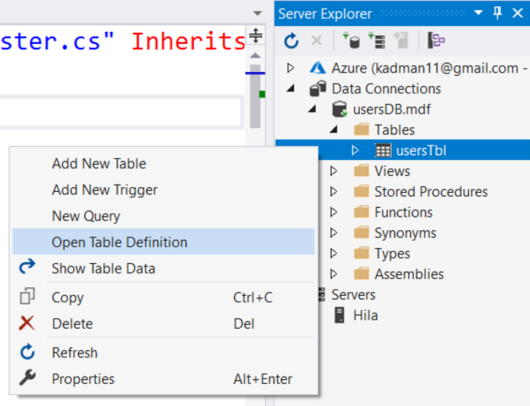 הילה קדמן - blog.csit.org
23
הכנסת ערכים לטבלה
כדי להכניס ערכים לטבלה, קליק ימני על שם הטבלה ובחירה ב- Show Table Data
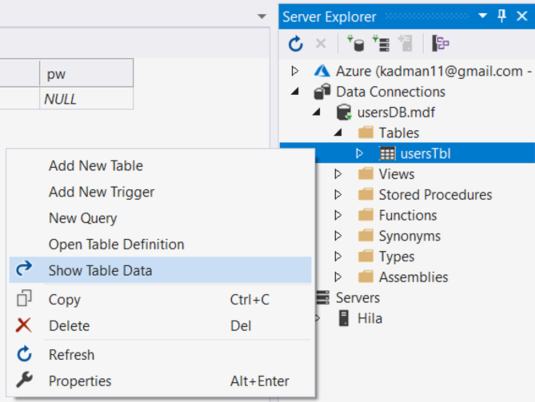 הילה קדמן - blog.csit.org
24
הכנסת ערכים לטבלה
הזן נתונים לכל שדה ברשומה. 
ההתקדמות לשדה הבא בלחיצה על מקש tab (או בעזרת העכבר).
כשמסיימים להזין נתונים לרשומה עוברים לרשומה הבאה ב- tab (או בעכבר)




סימן הקריאה האדום יישאר כל עוד מזינים נתונים לרשומה הנוכחית.הסימן יעלם לאחר מעבר לשורה/רשומה הבאה
לא ניתן לצאת מרשומה לפני שסיימנו להזין לתוכה ערכים
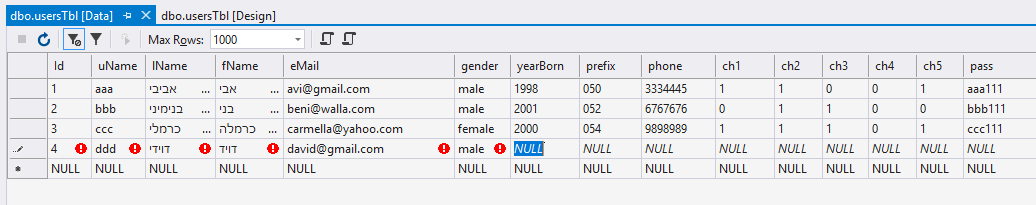 הילה קדמן - blog.csit.org
25
הכנסת ערכים לטבלה
ניסיון לצאת מהשורה לפני שסיימתם להזין נתונים תציג את ההודעה הבאה:






שמירת הרשומות בטבלה נעשית בצורה אוטומטית, ואין צורך לשמור את הטבלה.
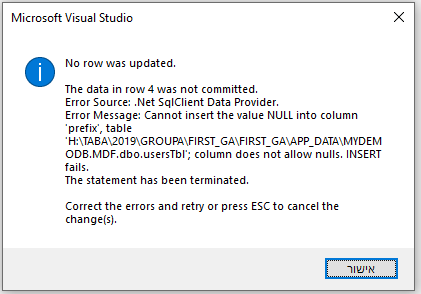 הילה קדמן - blog.csit.org
26
מחיקת רשומה בטבלה
right klick here to delete
למחיקת רשומה - קליק ימני על השדה השמאלי ביותר ברשומה 

בחירה ב- delete תגרום להופעת האזהרה.
 





אישור המחיקה יגרום למחיקתה מהטבלה.
אם נקבע שדה מפתח מספרי, המספר יעלם מהרשימה וניתן יהיה להשתמש במספר זה שוב.
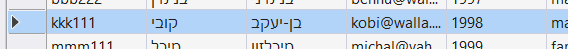 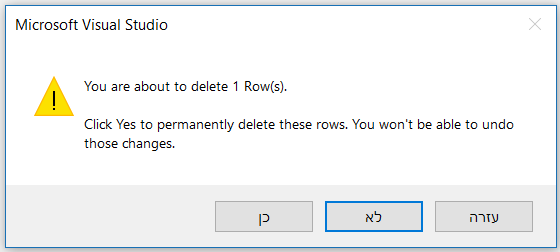 הילה קדמן - blog.csit.org
27
משימה
בנו טבלה שתתאים לטופס הרישום שיצרתם באתר
עברו לתצוגת הנתונים ומלאו לפחות 10 רשומות במידע מגוון


מידע מגוון - כתובות דוא"ל, קידומות טל', גילאים, מגדר, תחביבים וכד' שונים מרשומה לרשומהכך שהפעלת שאילתות על הטבלה תיתן תמיד תוצאה.
הילה קדמן - blog.csit.org
28
השלב הבא:
שאילתות הצגה - select
הילה קדמן - blog.csit.org
29
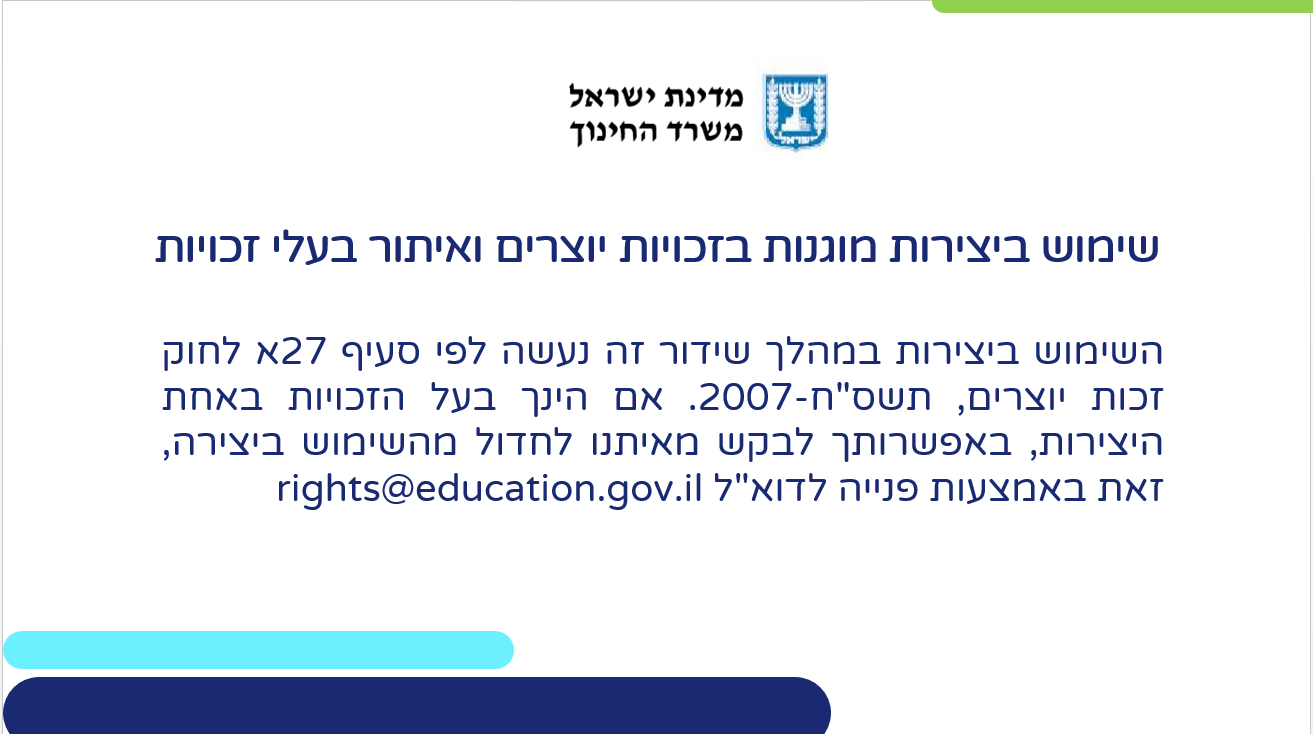